Control of a humanoid robot using EEG
Problem
EEG is low bandwidth
Hard to exercise fine grained control
Solution
Use an autonomous robot
Provide various options for user to select from
Use P300 to detect which option is selected
User Study
4 training sessions to train classifier for grids: 2x2, 2x3, 3x2
.25sec flash alternating between options
One binary classifier for P300
Spatial projection algorithm
a multichannel time-series response to an event and projects all the channels to form a single time series that is maximally discriminative.
Brain-Robot Interface
Robot offers image choices to the user
A border flashes alternating on images
User selects an option using P300 response
Results
98.4% classification accuracy
97% accuracy without the spatial filter
Grid layout did not have a significant impact
P3 example
Number of Flashes
95% accuracy with 5 flashes
Using .25 sec flash, with 4 options, a command can be sent every 5 seconds
Number of Flashes
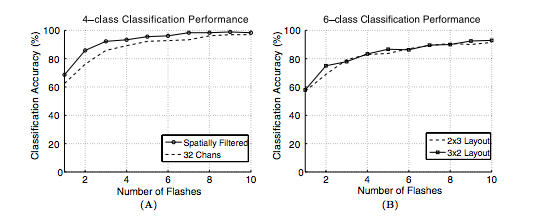 Generalizing Classification
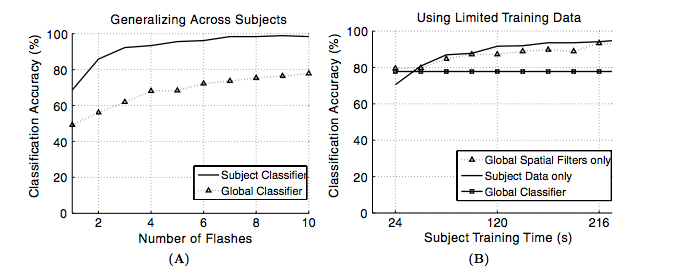 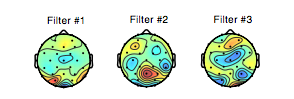 Training Time
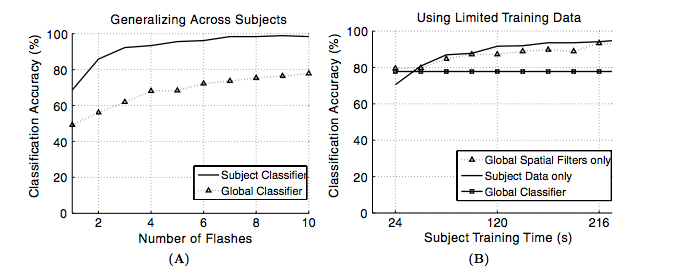 Discussion
New mode of interaction
Many potential uses